ПРОЕКТ«Животный мир  жарких стран»
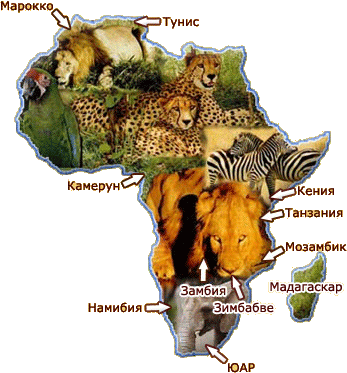 СТАРШАЯ КОРРЕКЦИОННАЯ ГРУППА «ГНЕЗДЫШКО»
МБДОУ д\с № 50
Задачи проекта
для детей:
продолжать знакомить детей с нетрадиционными техниками работы с бумагой;
развивать интерес к моделированию и конструированию;
развивать логическое мышление;
развивать коммуникативные способности;
развивать любознательность и стремление изучать природу и живых обитателей Земли;
расширять представления детей о животном мире жарких стран (особенностях внешнего вида, питании, месте обитания);
воспитывать любовь к природе и бережливого отношения к ней;
воспитывать эстетический вкус у детей при изготовлении поделок и композиций;
воспитывать аккуратность, самостоятельность.
для педагога:
создание информационной базы;
создание условий для деятельности детей.

для родителей:
активизировать роль родителей в 
развитии творческих способностей
 у детей.
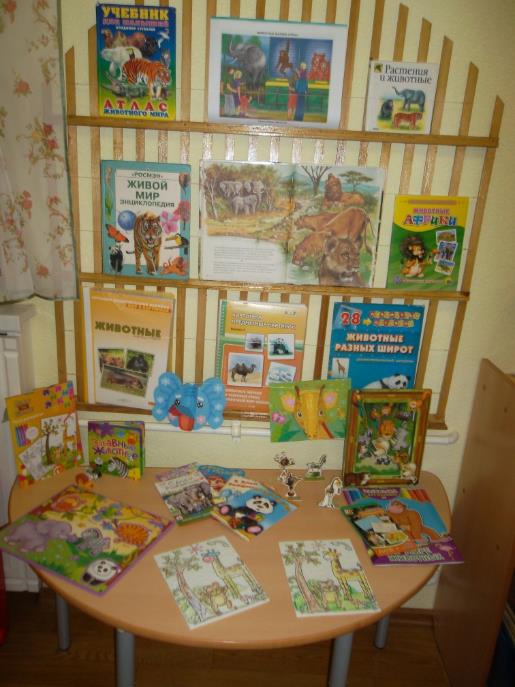 ПРЕДПОЛАГАЕМЫЙ РЕЗУЛЬТАТ:
для детей:
Овладение детьми  работой с нетрадиционными техниками работы с бумагой.
Формирование знаний детей о животном мире жарких стран, их повадках, особенностях внешнего вида, места обитания, образа жизни.
Воспитание доброго, бережного отношения к животным, развитие любознательности.
для педагогов:
изучить данную тему, разработать и оформить иллюстрационный, художественный, видеоматериалы для реализации проекта.
для родителей:
принять активное участие в реализации целей и задач
 проекта.
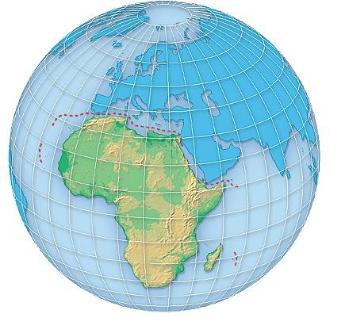 Этапы проекта
I этап (подготовительный):
Подбор иллюстративного материала по теме, настольно – печатных игр, дидактических игр, игрушек  животных, материалов для игр.
Подбор методической литературы, художественной литературы для чтения, загадок по теме, аудиозаписей.
II этап (содержательный):
Интеграция образовательных областей  по теме 
«Животный мир  жарких стран»
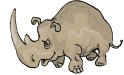 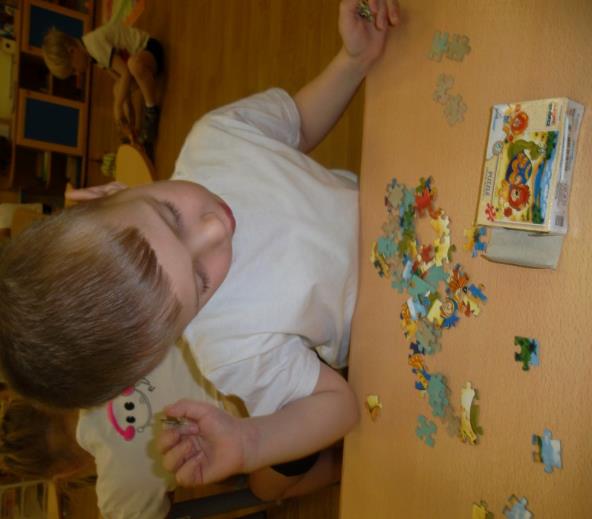 Художественное творчество
аппликация «лев»
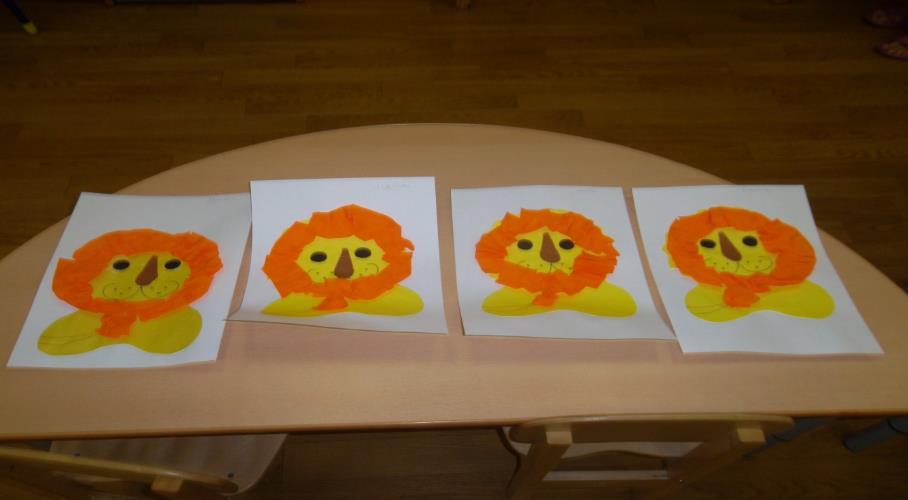 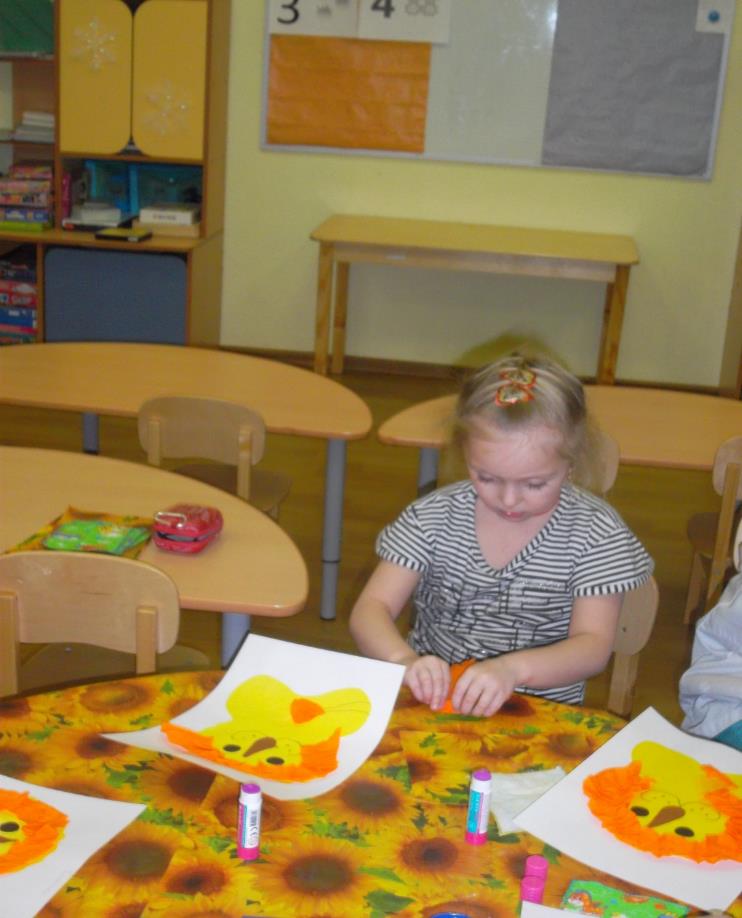 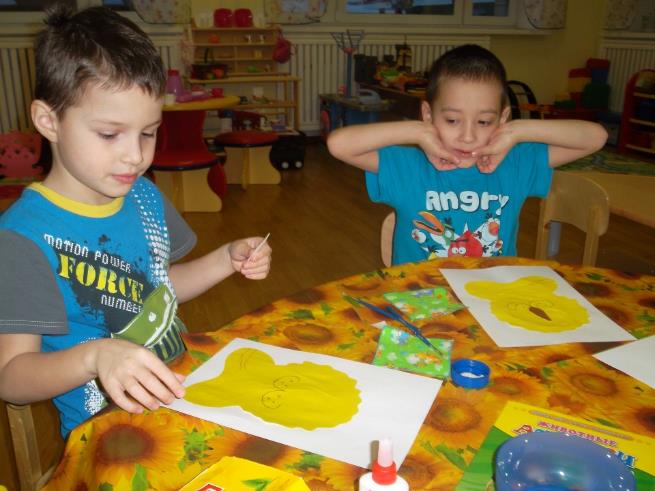 Объемная аппликация «слон», «жираф»
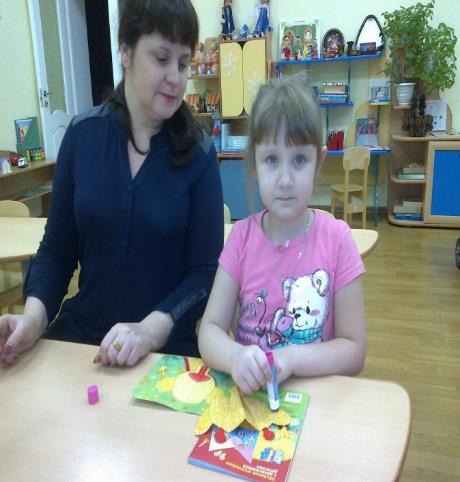 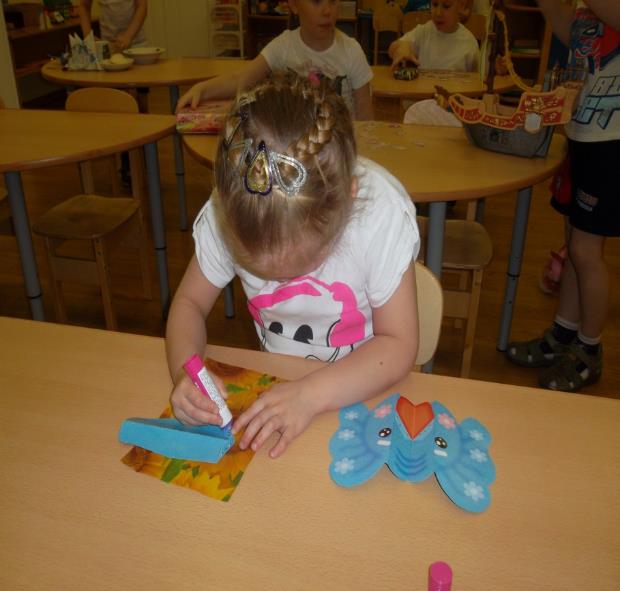 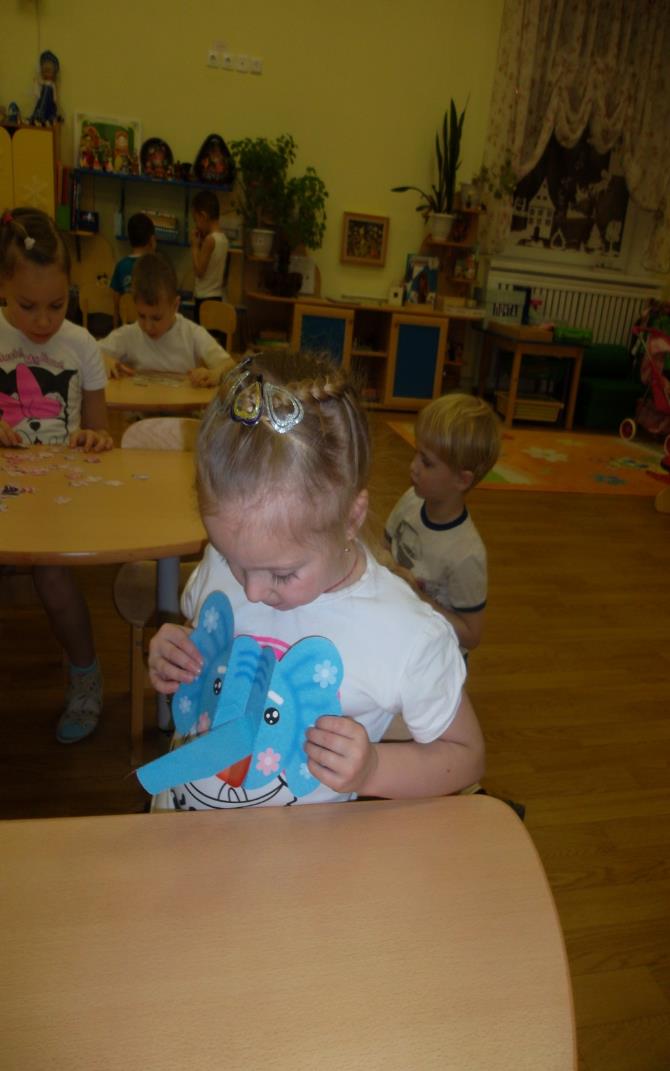 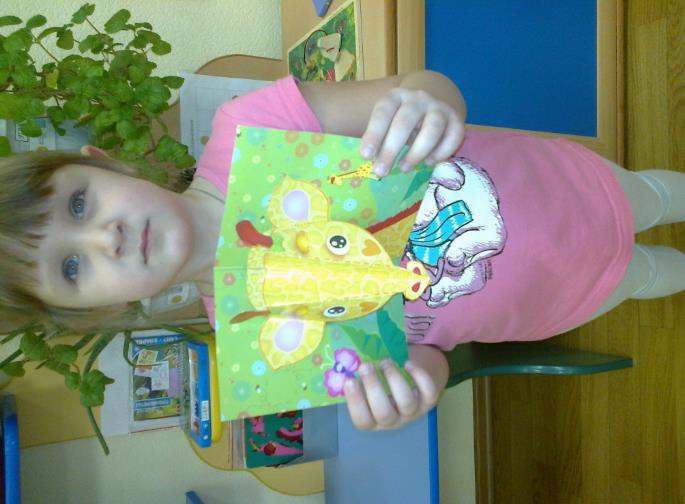 Конструирование из бумаги (оригами) «верблюд»
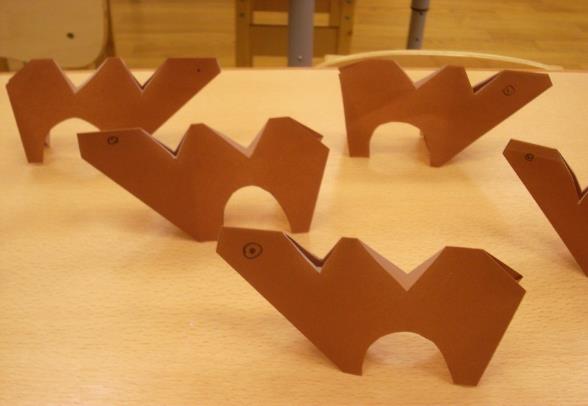 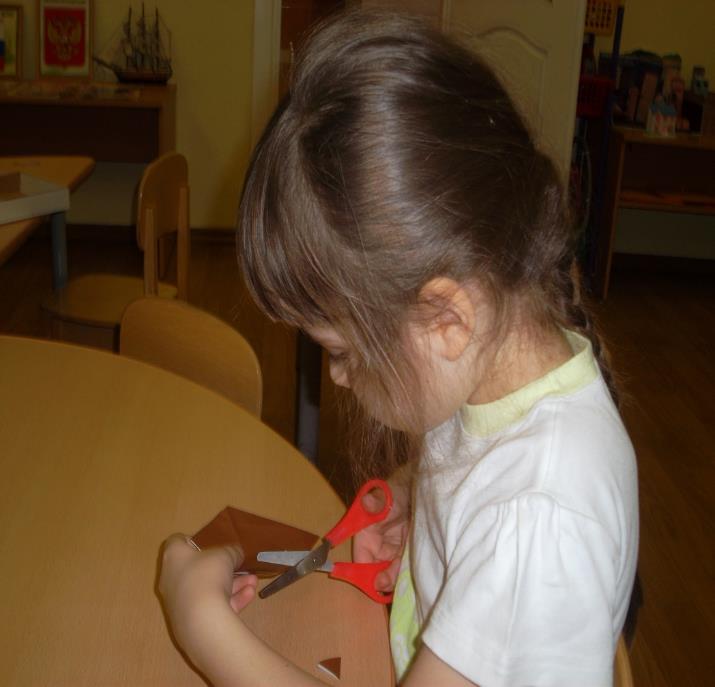 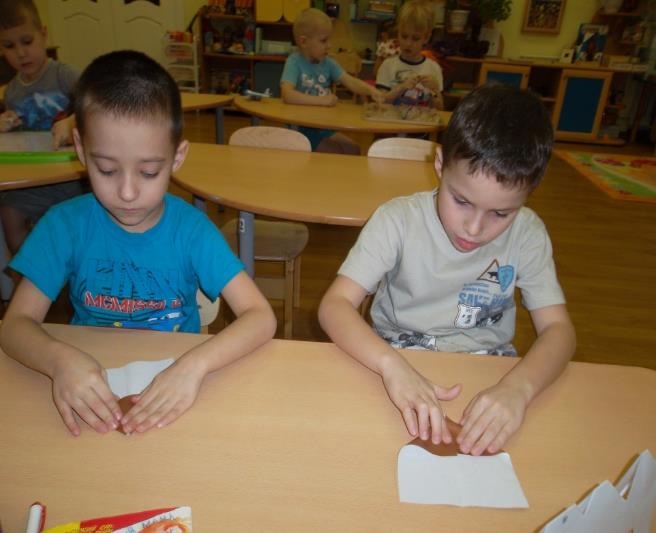 Художественное творчество
РИСОВАНИЕ  «жираф»
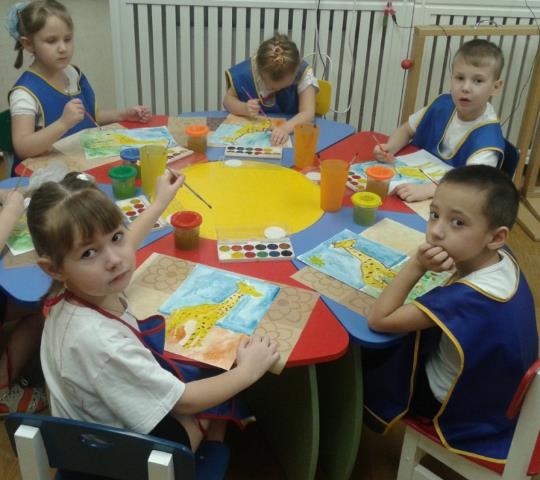 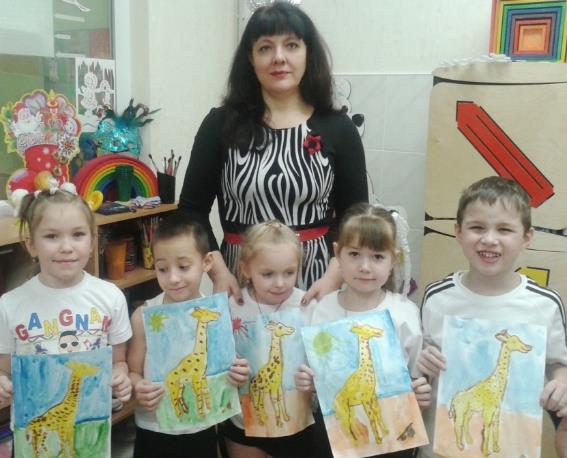 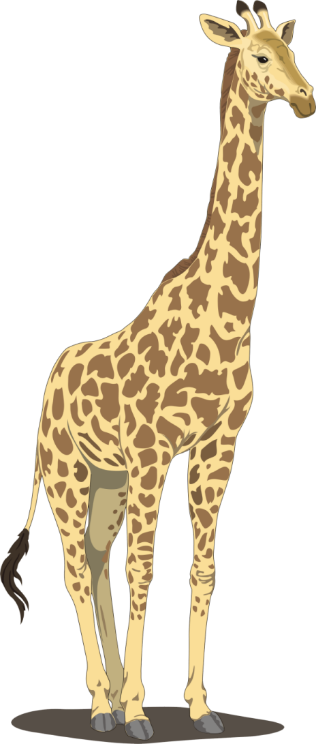 Художественное творчество
Объемная аппликация   «пальма»
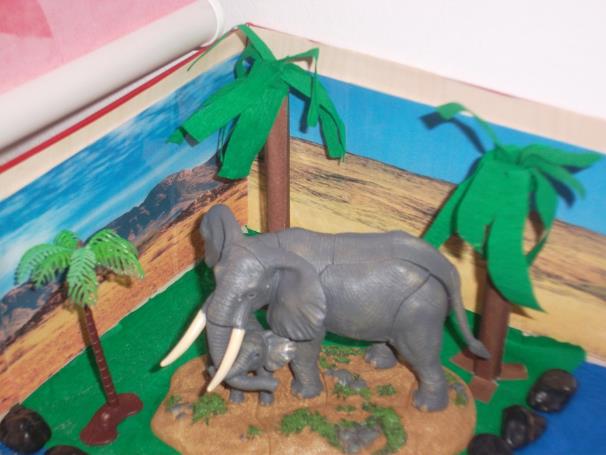 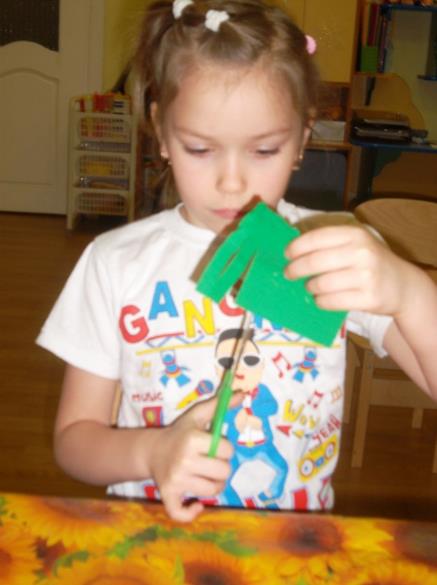 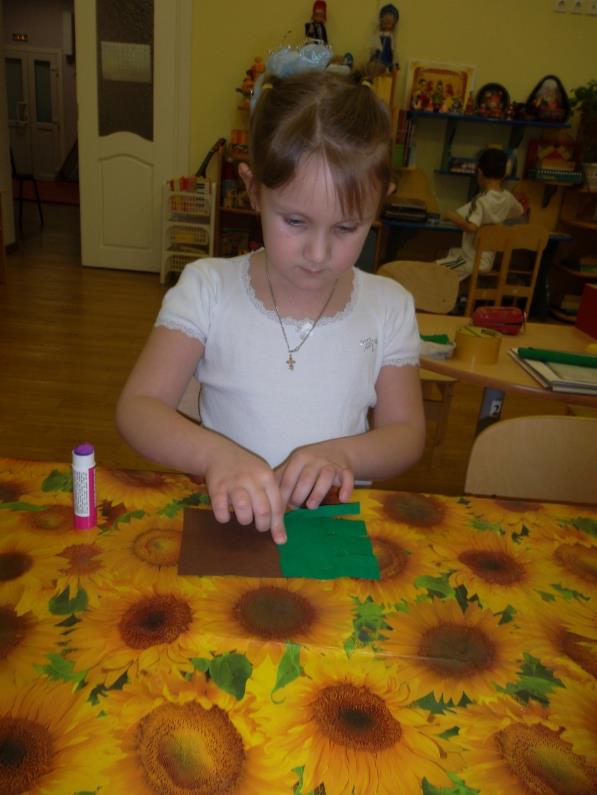 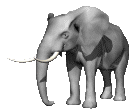 Художественное творчество
Декорирование готовых заготовок   «слон», «бегемот»
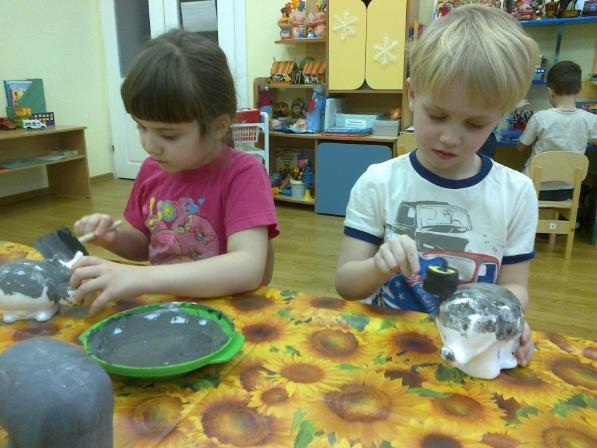 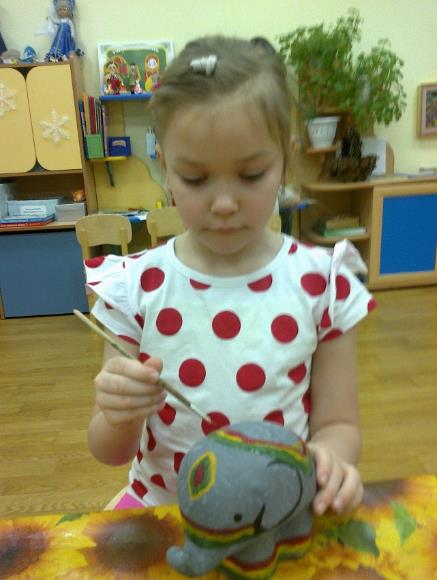 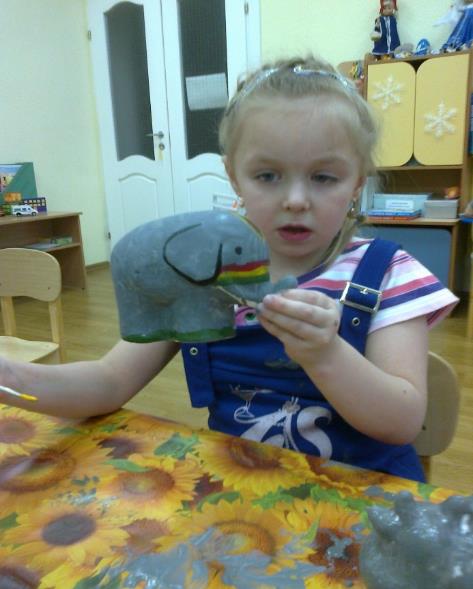 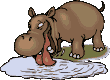 Художественное творчество
Ручной труд (работа с песком)   «попугай»
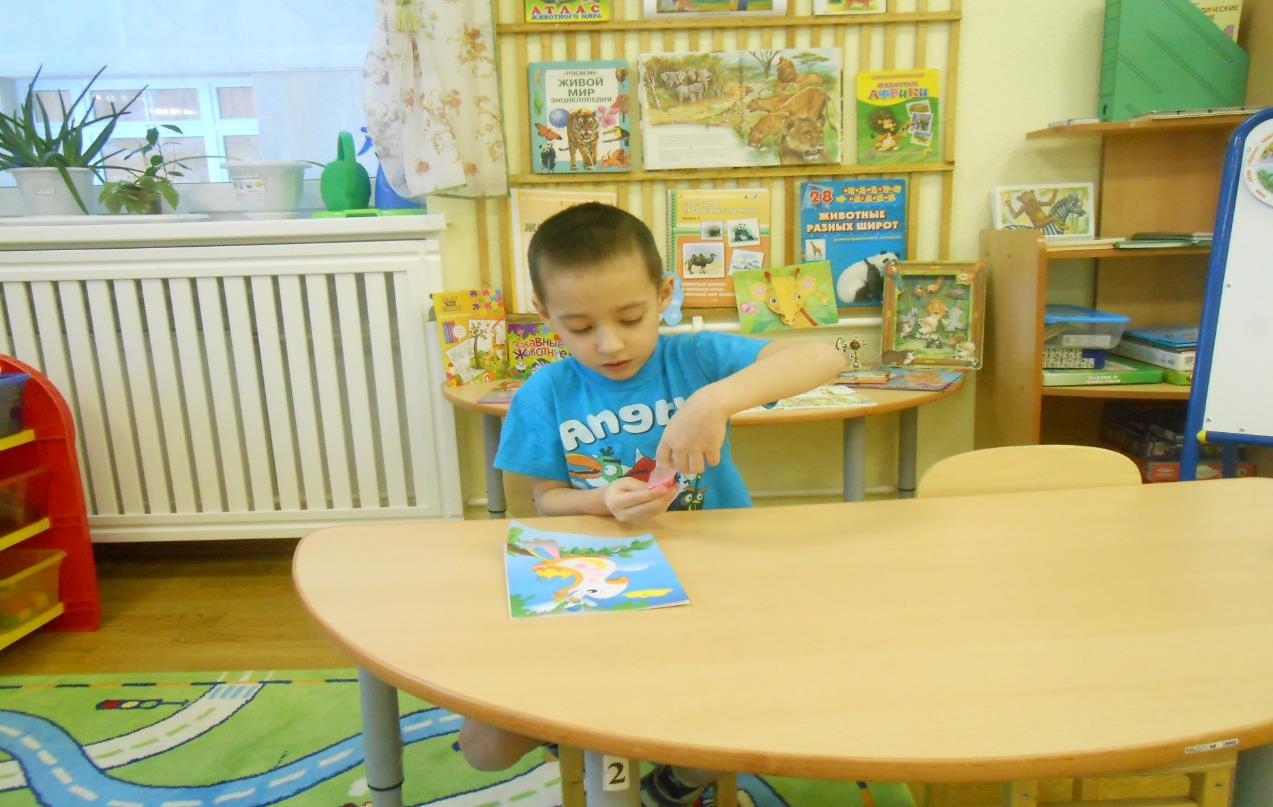 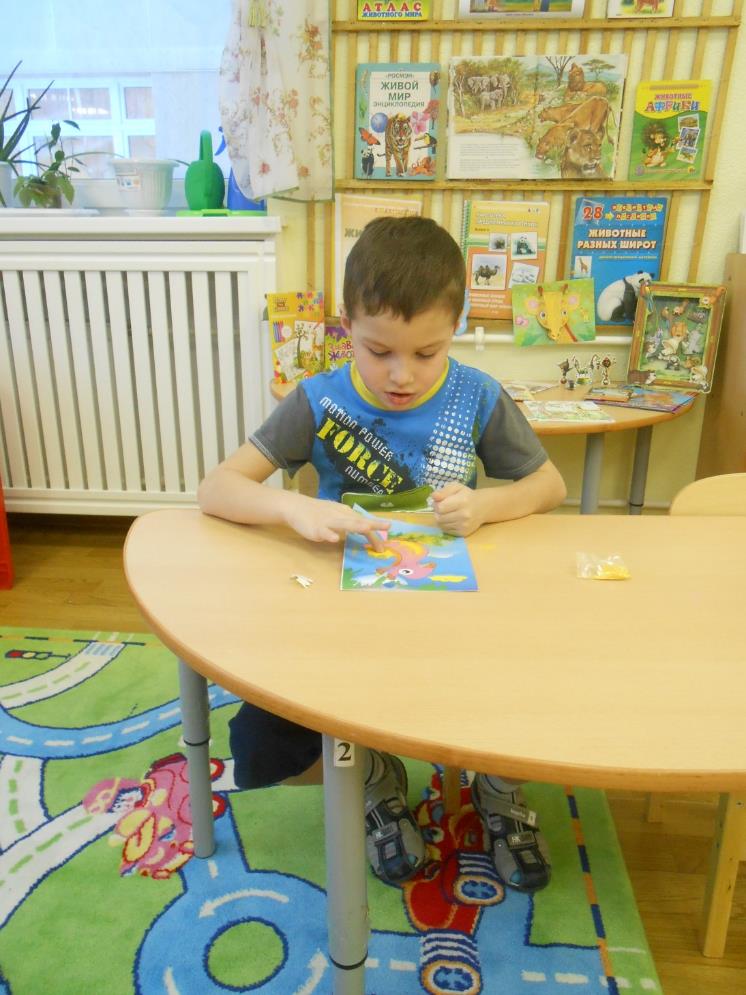 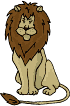 Познание
Формирование элементарных математических  представлений
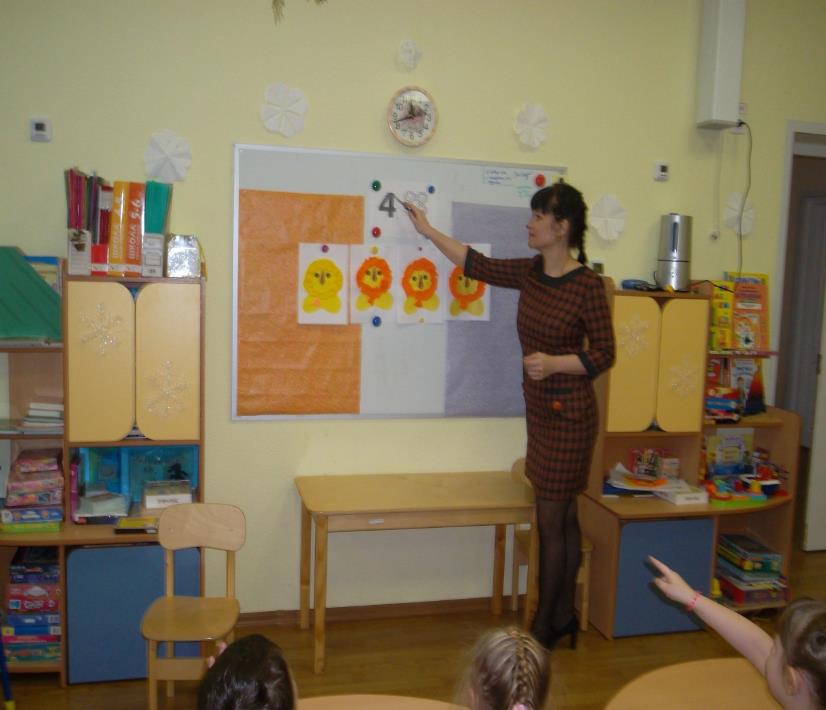 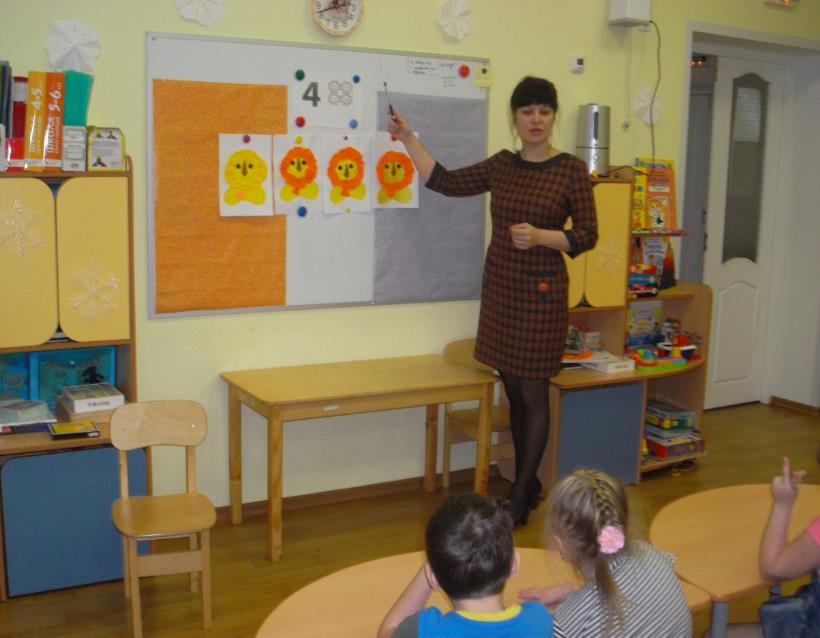 МУЗЫКА
МУЗЫКАЛЬНАЯ ИГРА  «ПРО ЖИРАФА»
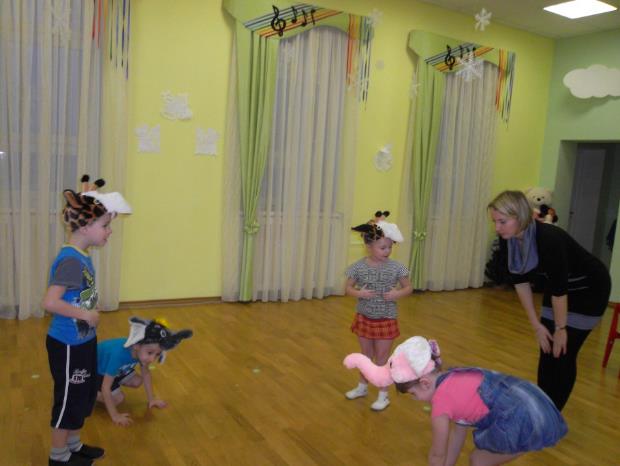 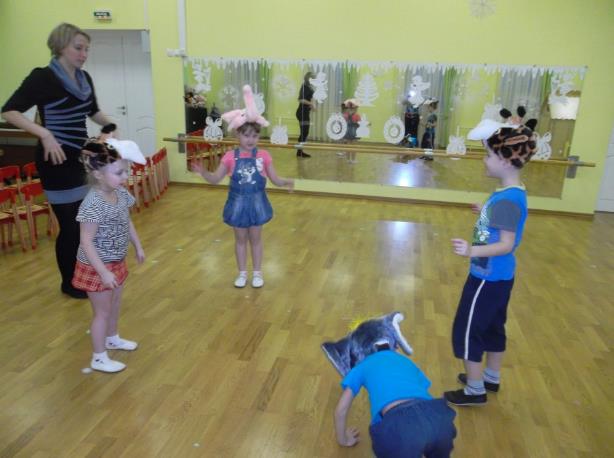 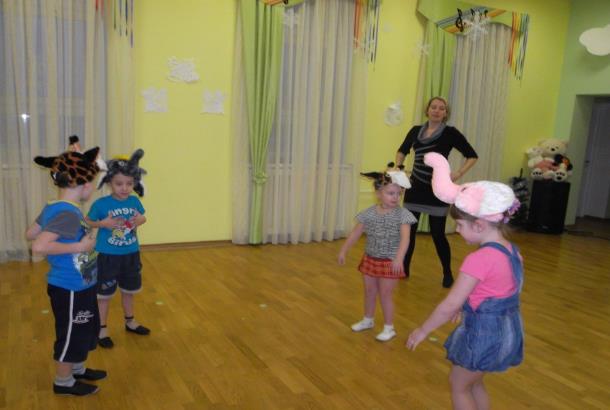 Труд
Коллективная работа – создание макета«савана»
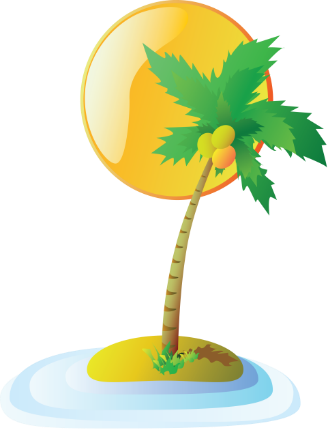 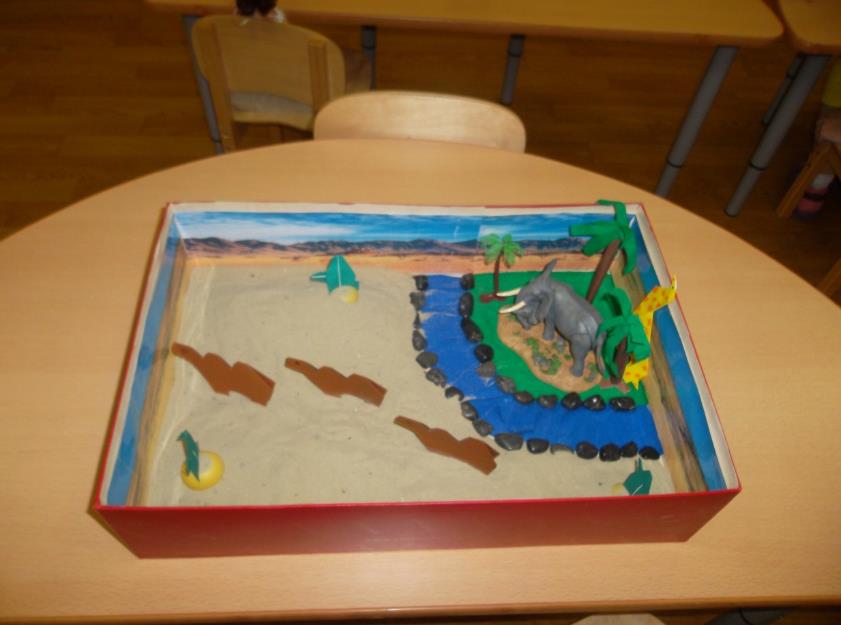 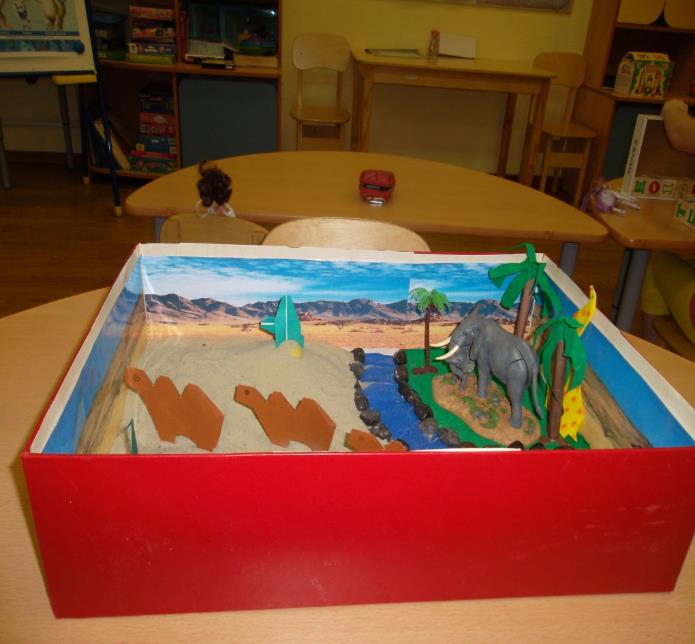 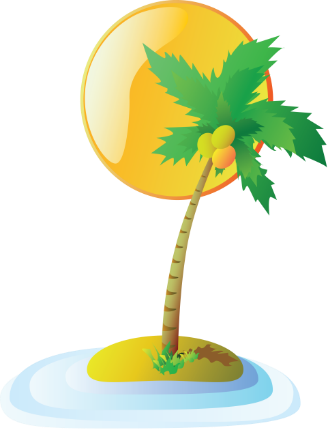 Социализация
Режиссерская игра на макете «Животные жарких стран»
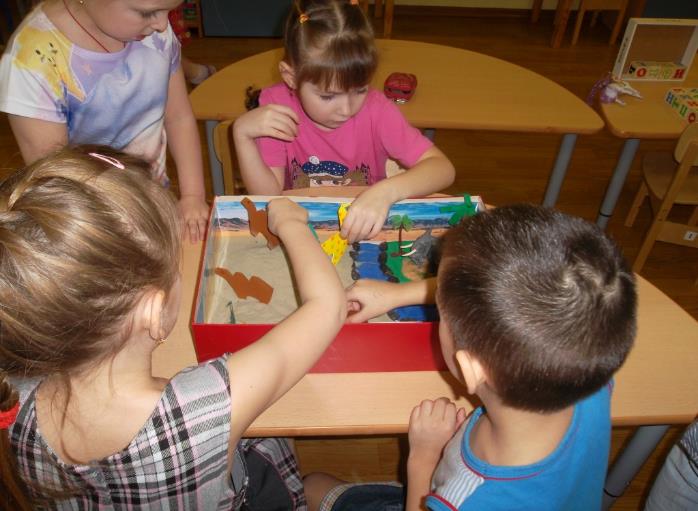 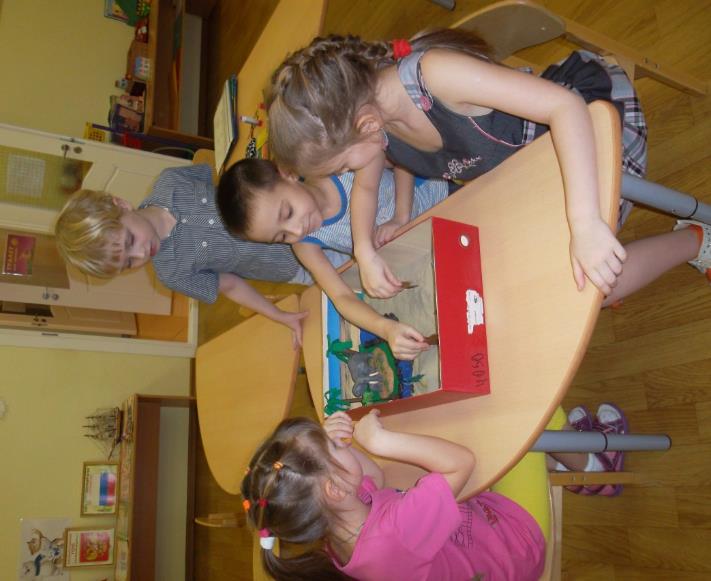 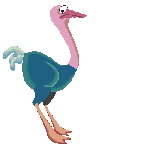 РАБОТА С РОДИТЕЛЯМИ
СОЗДАНИЕ РУКОПИСНЫХ КНИГ
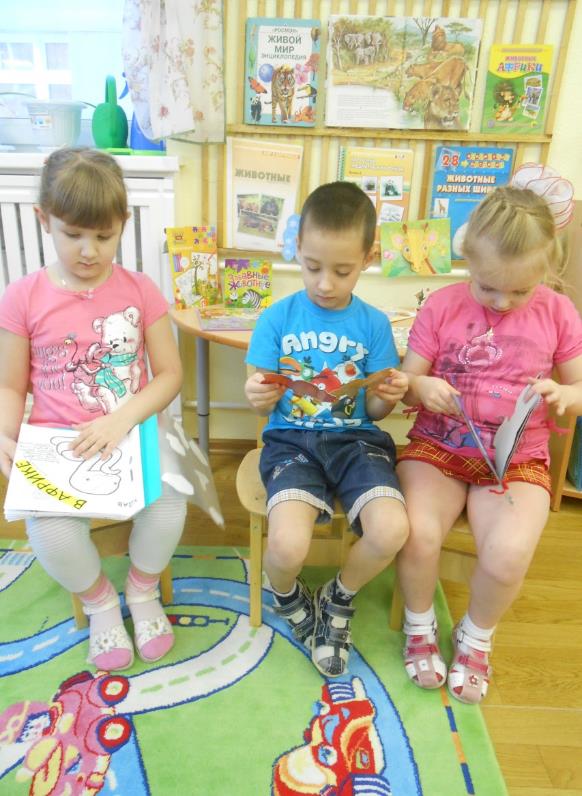 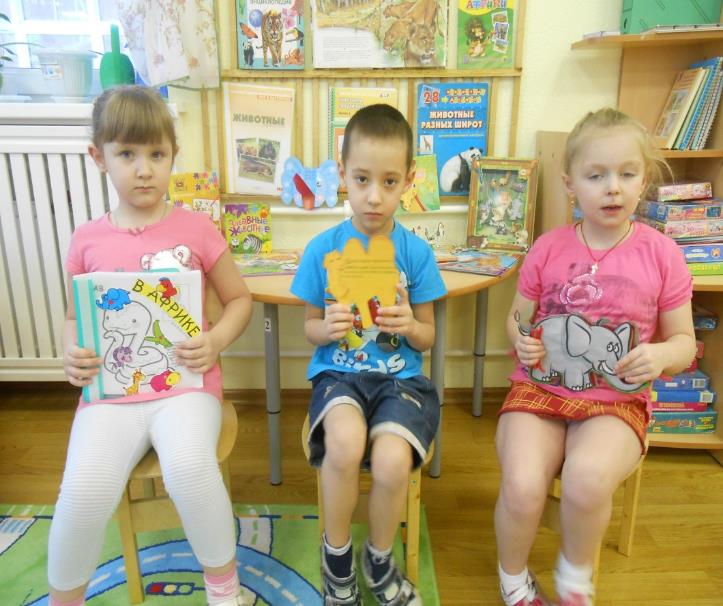 УЧАСТИЕ В ВЫСТАВКЕ «ВОСПИТЫВАЕМ ТАЛАНТЫ»
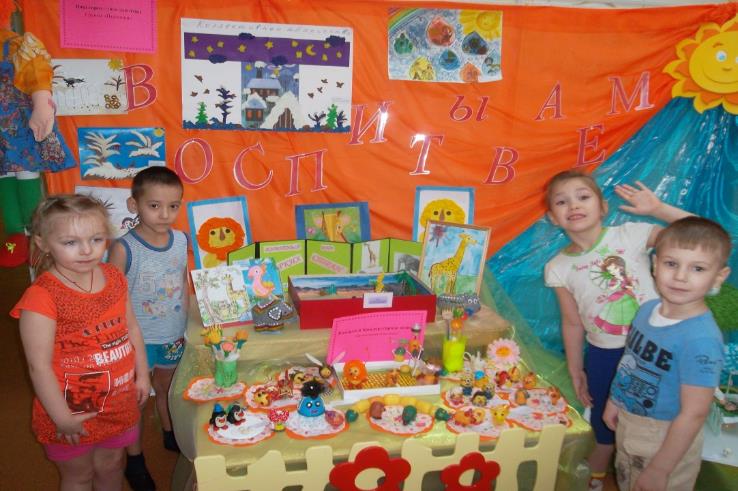 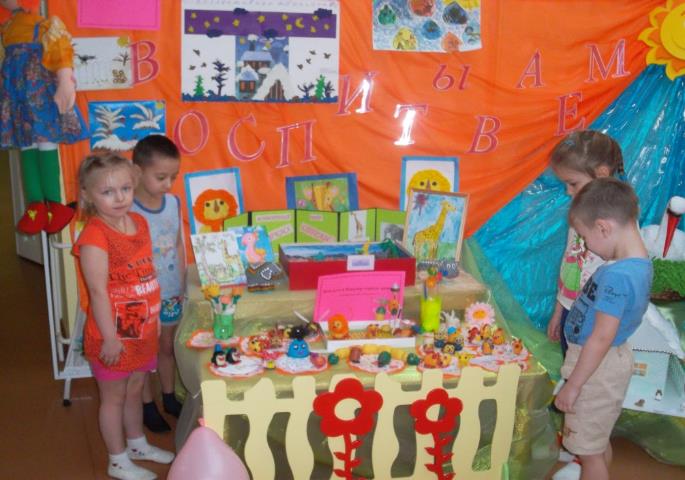 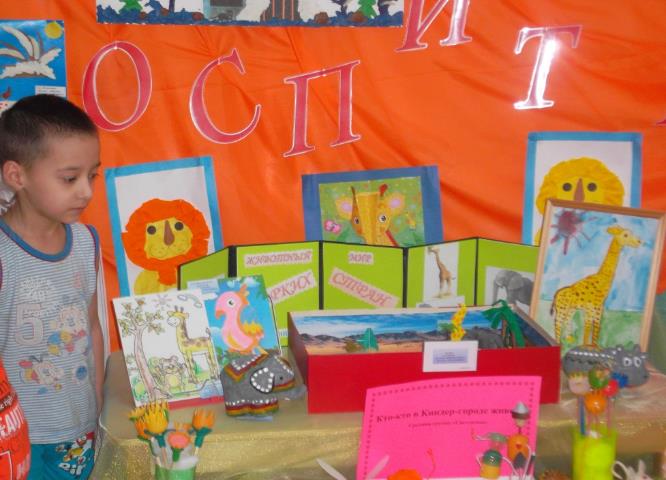 Благодарим за внимание!